Sections 14.3 and 14.4 Rate Laws and Concentration Changes over Time
Bill Vining
SUNY Oneonta
Rate Laws and Concentration Changes over Time
In these sections…

Format of a rate law
Order of a reaction
Determining a rate law using initial rates
Using integrated rate laws
Graphical determination of the rate law
Half-life
Radioactive decay
Rate Laws: Mathematically relating concentration and rates
Concentration Dependence
It makes sense that as concentration increases, the number of collisions per second will increase
Therefore, in general, as concentration increases, rate increases
But, it depends on which collisions control the rate
So, you can’t predict concentration dependence: it must be measured experimentally
Rate Laws (also called Rate Equations)
For the reaction:  NO2  NO + ½ O2

							Rate = k[NO2]2
Rate Laws: Examples
For the reaction:  2 N2O5  4 NO + O2
							Rate = k[N2O5]	


For the reaction:  NO2  NO + ½ O2
							Rate = k[NO2]2	


For the reaction: CO + NO2  CO2 + NO
							Rate = k[CO][NO2]
first order reaction
second order reaction
first order in CO and in NO2; second order overall
What is the overall order for a reaction with rate = k[CO2]2[H+]
Determining a Rate Law
Determining the rate law must be done by experiment; the reaction equation does not tell you the rate law

Two methods: 	Initial Rates and the Graphical Method
Method of Initial Rates
Measure the rate of the reaction right at the start.
Vary the starting concentrations
Compare initial rates to initial concentrations
Determining a Rate Law: Initial Rate Method
Isolation of variables: Vary only one concentration at a time and keep temperature constant
If concentration doubles and:
Rate does not change, then zero order
Rate doubles, then first order
Rate quadruples, then second order
General Rule:
Initial Rate Method: Example 1
What is the rate law?
Initial Rate Method: Multiple Reactants
Concentration-Time Relationships:   A = reactant
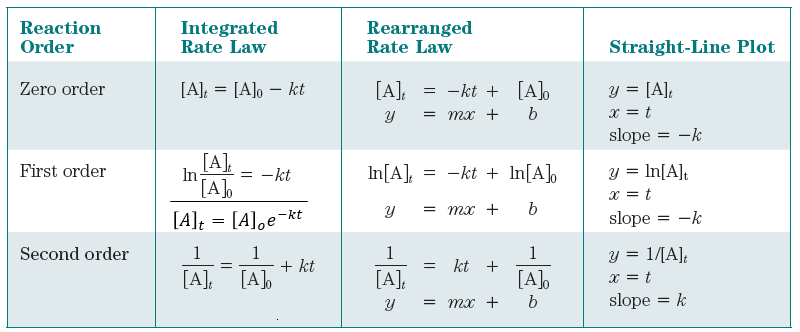 Graphical Method for Determining Rate Laws
How it works:   A = reactant

1. Collect [A] over an interval of times. 
2. Make plots of 

		[A] vs. time
		ln[A] vs. time
		1/A vs. time

Only one will be linear. That tells you the reaction order.

The slope of that linear plot is the rate constant (its absolute value).
Graphical Method for Determining Rate Laws
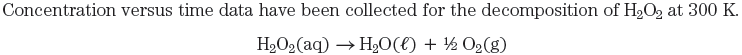 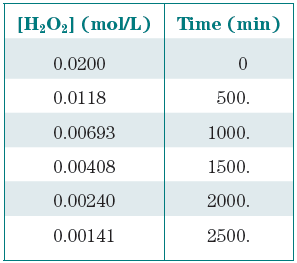 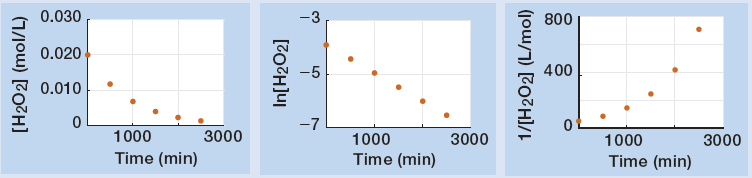 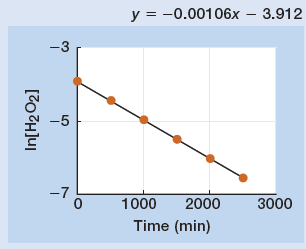 Graphical Method for Determining Rate Laws: Finding the Order
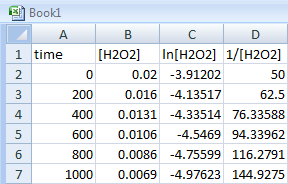 Example: 2 H2O2  2 H2O + O2

Time(min)		[H2O2](mol/L)
0				0.0200
200			0.0160
400			0.0131
600			0.0106
800			0.0086
1000			0.0069
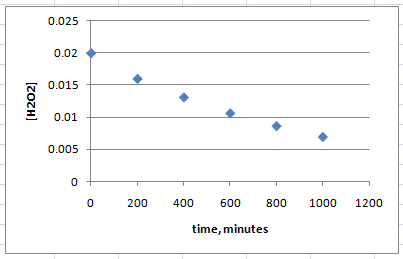 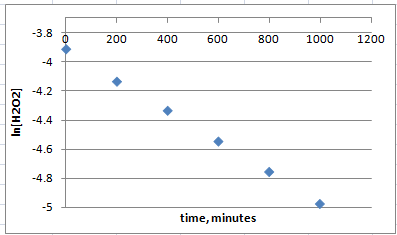 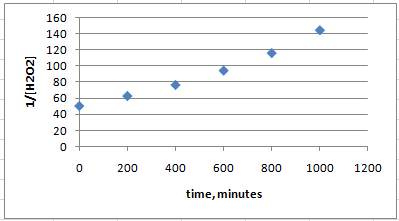 Graphical Method for Determining Rate Laws: Finding k
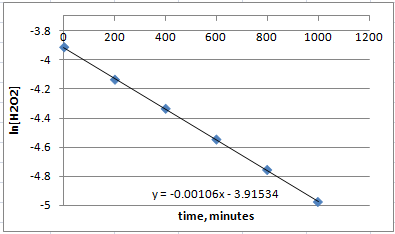 Using Concentration-Time Equations: General Idea
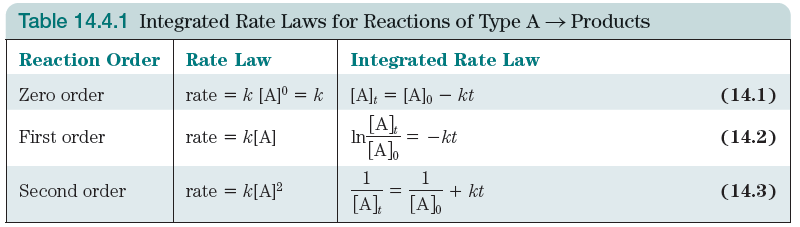 Using Concentration-Time Equations: Example 1
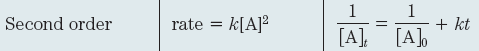 The decomposition of nitrous oxide at 565 °C

N2O(g) → N2(g) + ½ O2(g)

is second order in N2O with a rate constant of 1.10 × 10–3 M–1s–1. 
If an experiment is performed where the initial concentration of 
N2O is 0.108 M, what is the N2O concentration after 1250 seconds?
Using Concentration-Time Equations: Example 2
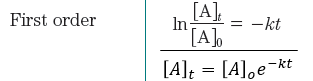 The isomerization of methyl isonitrile to acetonitrile in the gas 
phase at 250 oC is first order (k = 3.00 × 10-3 s-1).

CH3NC(g)  CH3CN(g)

How much time is required for the concentration of CH3NC to drop to 0.0142 M if its initial
concentration was 0.107 M?
Using Concentration-Time Equations: Example 3
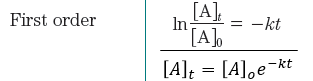 The isomerization of methyl isonitrile to acetonitrile in the gas 
phase at 250 oC is first order (k = 3.00 × 10-3 s-1).

CH3NC(g)  CH3CN(g)

How much time is required for 90.0% of the CH3NC initially present in a reaction flask to be
converted to product at 250 oC?
Half-Life
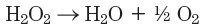 The time required for the reactant concentration to 
decrease to ½ its original concentration.
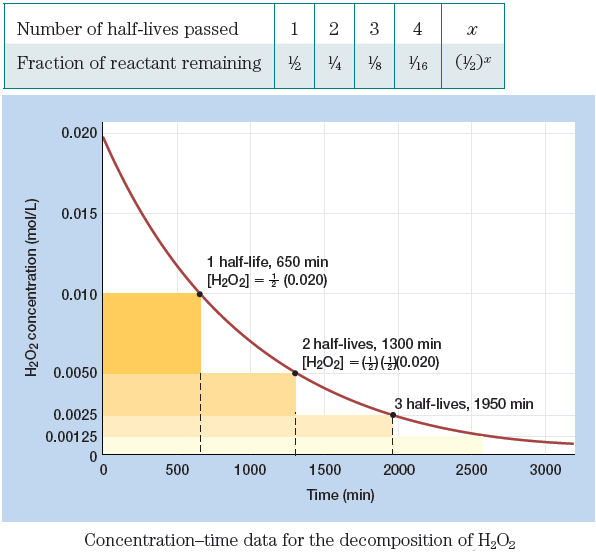 Half-Life Equations
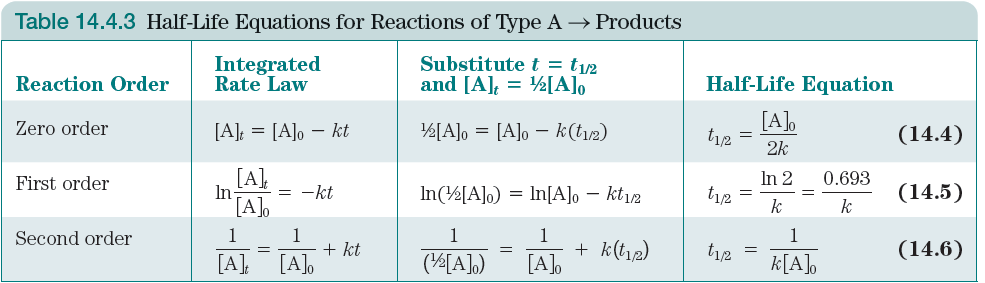 Radioactive Decay
All radioisotopes decay via first order reactions. Instead of concentrations, amounts are used.
Measured as radioactive activity, in counts per minute (cpm) using a detector.
Radioactive Decay: Carbon Dating
C-14
In living thing
Sunlight + Nitrogen
Atmospheric C-14
C-14
Dead thing
Sunlight + Nitrogen
Atmospheric C-14
Isotopes of C:
12C = 99% stable
13C = ~1% stable
14C = very small, unstable
Radioactive Carbon Dating: Example
The Carbon-14 activity of an artifact in a burial site is found to be 8.6 counts per minute per gram. Living material has an activity of 12.3 counts per minute per gram. How long ago did the artifact die?  t1/2 = 5730 years